Demystifying AI Agents 
Discover how agentic AI could revolutionize the world of work, from daily task automation to enterprise-wide business transformation.
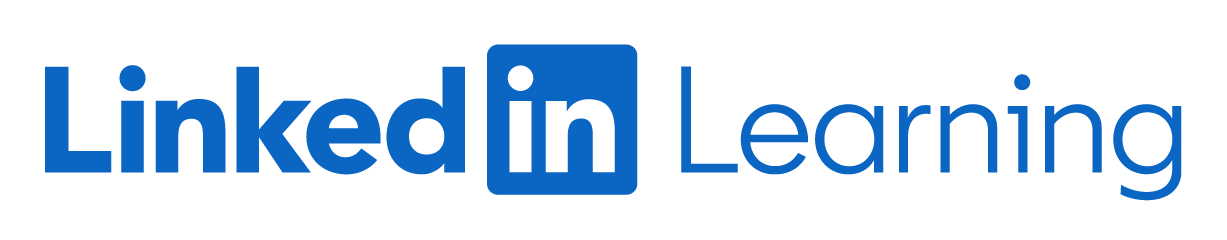